Государственное бюджетное дошкольное образовательное учреждение детский сад № 55 Колпинского района Санкт-Петербург
О пользе артикуляционной и дыхательной гимнастики для детей раннего возраста
Консультация 
учителя-логопеда ГБДОУ №55
Ф.И.О.
На встрече вы узнаете:
Что такое артикуляционная гимнастика и в чем ее  польза?

 Для чего нужна дыхательная гимнастика?

 Какие игры и упражнения вы можете проводить дома со  своими детьми?

 Секреты «вкусной» артикуляционной гимнастики

 Как наши гаджеты могут помочь в проведении  дыхательной гимнастики?
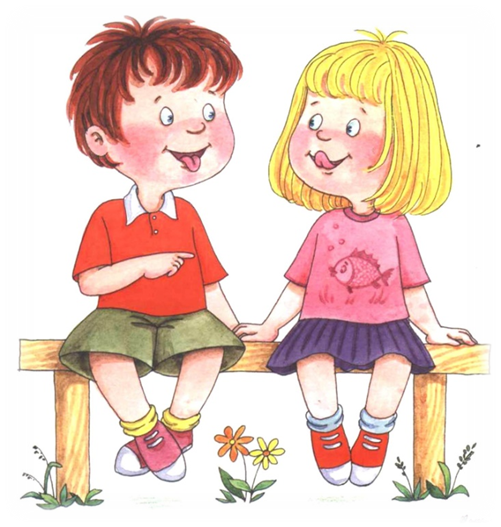 Каждый звук имеет свое, определенное положение органов артикуляции.
Чтобы малыш научился произносить сложные звуки, его губы и язык должны быть сильными и гибкими. 

       Всему этому поможет артикуляционная гимнастика.
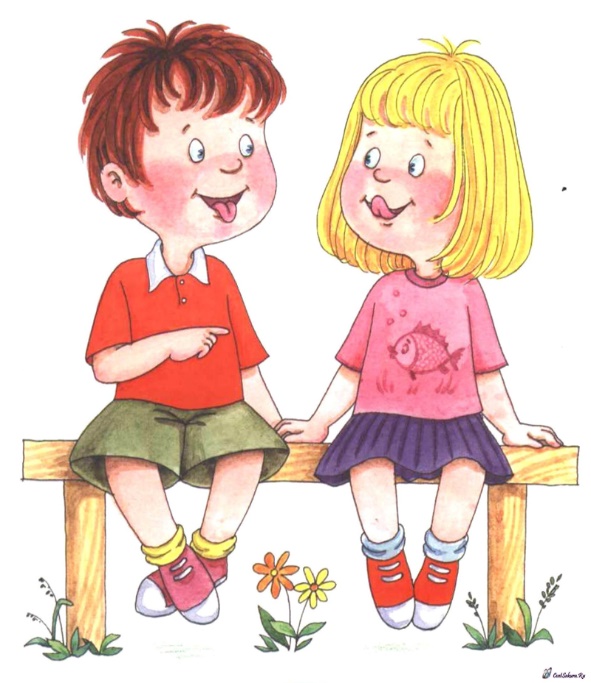 Что такое артикуляционная гимнастика?
– это упражнения для тренировки органов артикуляции 
                (губ, языка, щек, нижней челюсти),
 необходимой для правильного звукопроизношения
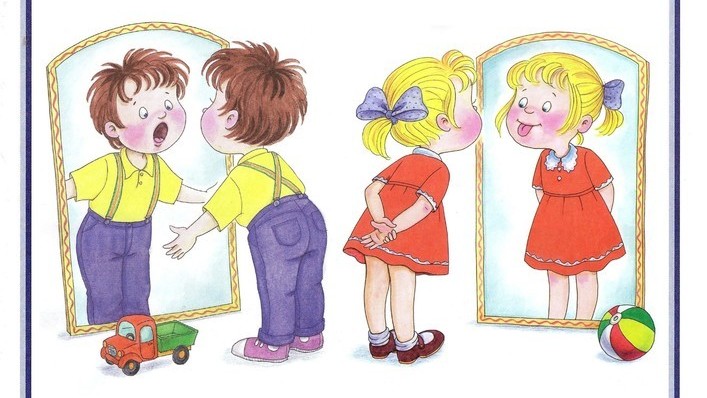 Звукоподражание - первые артикуляционные упражнения
Примеры артикуляционных упражнений:
2. Гудим, как паровозик
1. Широко открыть рот, закрыть рот
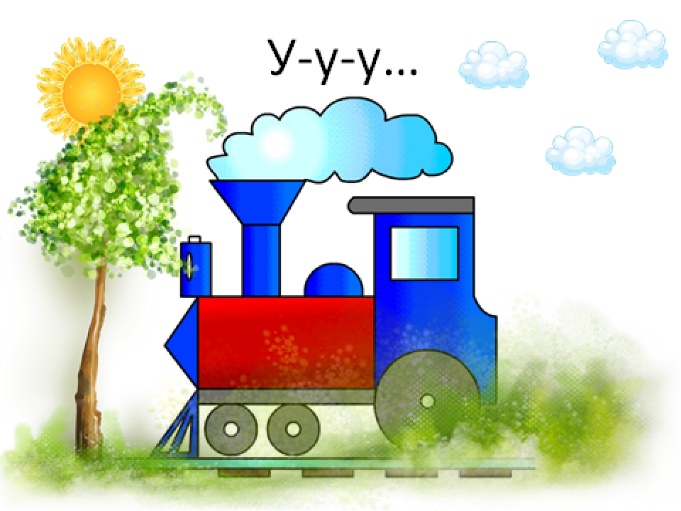 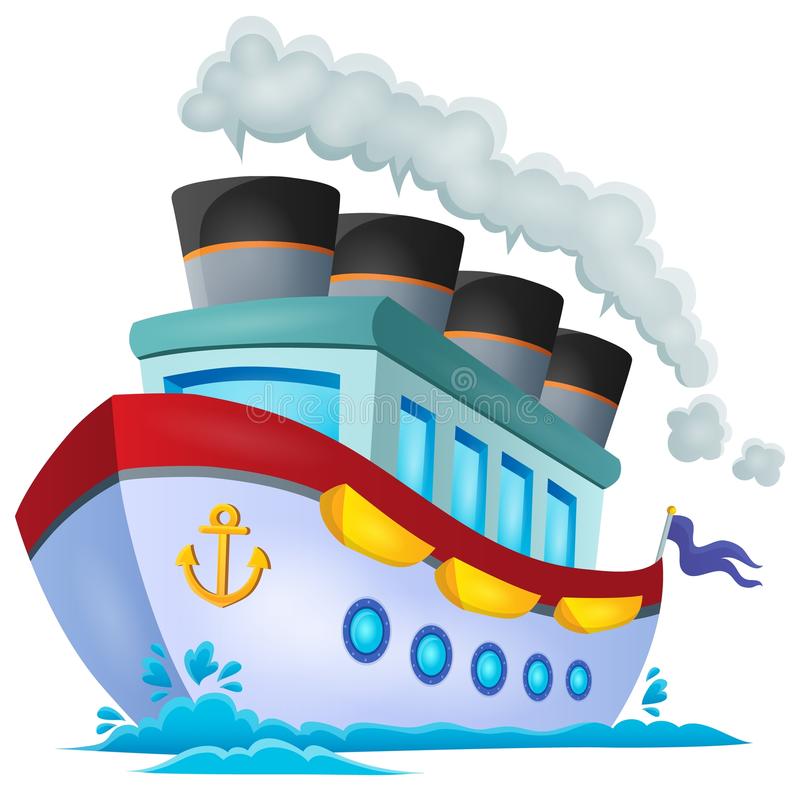 Ы-ы-ы…
3. Гудим, как пароход
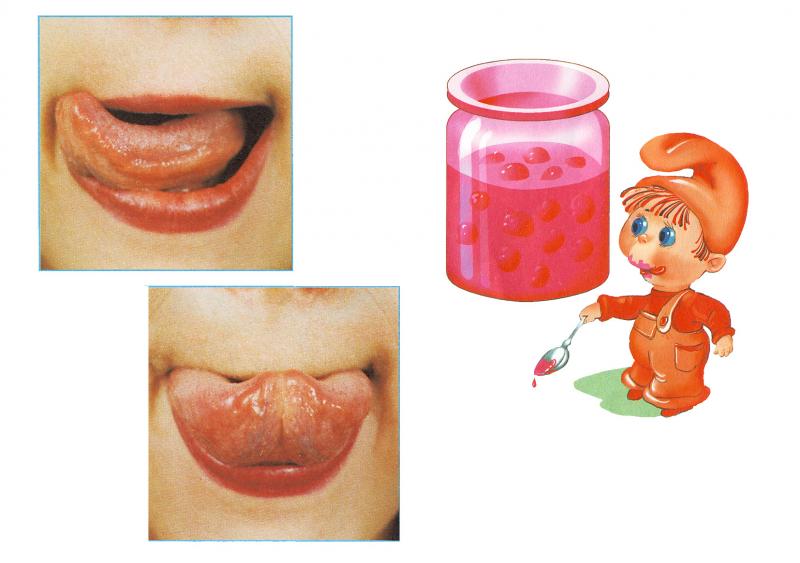 4. Надуть щеки, сдуть щеки.
5. Облизать губки по кругу
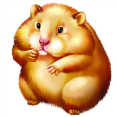 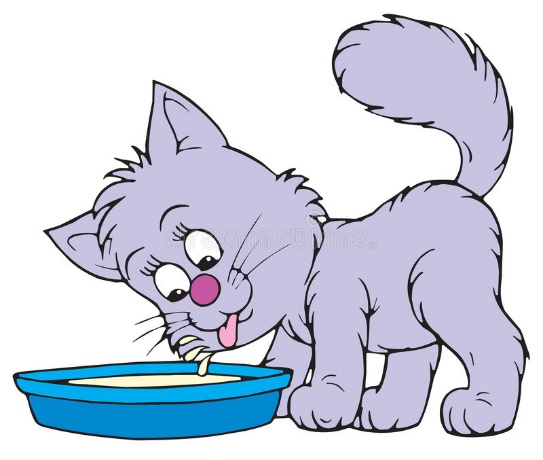 6. Киска лакает молочко
7. Поиграть в слоненка
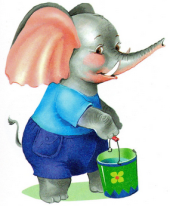 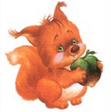 8. Перекатывать орешки
9. Поцокать языком (лошадка скачет)
10. Сделать заборчик
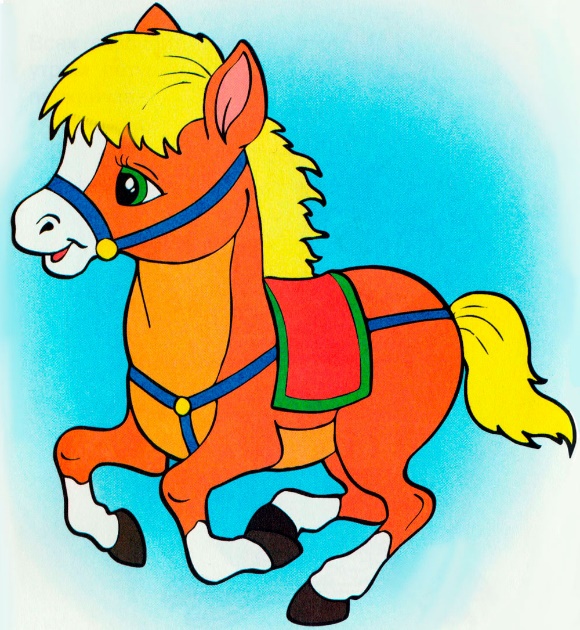 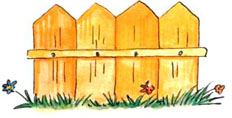 11. Часики
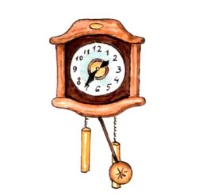 Можно придумать целую сказку, например: «Проснулся утром язычок, открыл окошко (открыть рот), посмотрел наверх, где же солнышко (вытянуть язык вверх к носу), посмотрел налево (вытянуть язык к левой щеке), потом направо (вытянуть к правой щеке) и т. д. Главное проявить фантазию!
Вкусные артикуляционные упражнения
Упражнения с соломкой
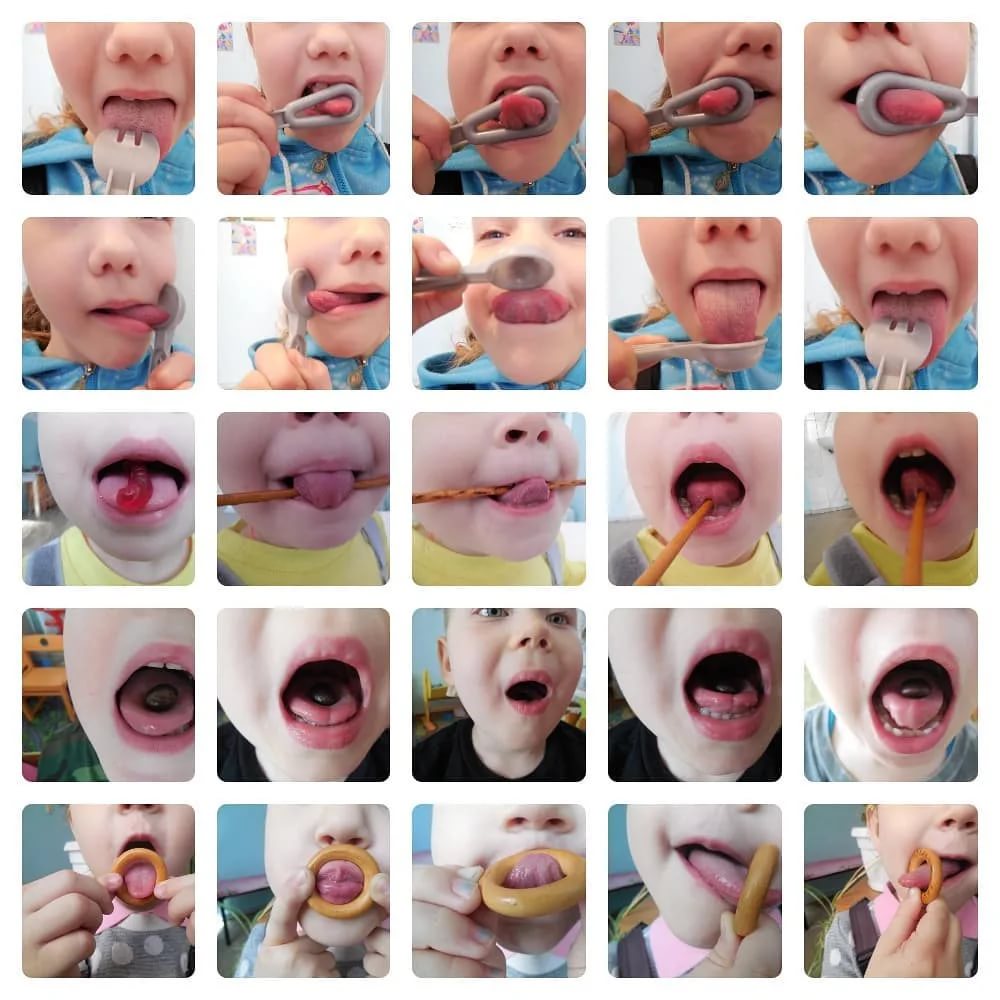 Вкусные артикуляционные упражнения
Упражнения с сушкой
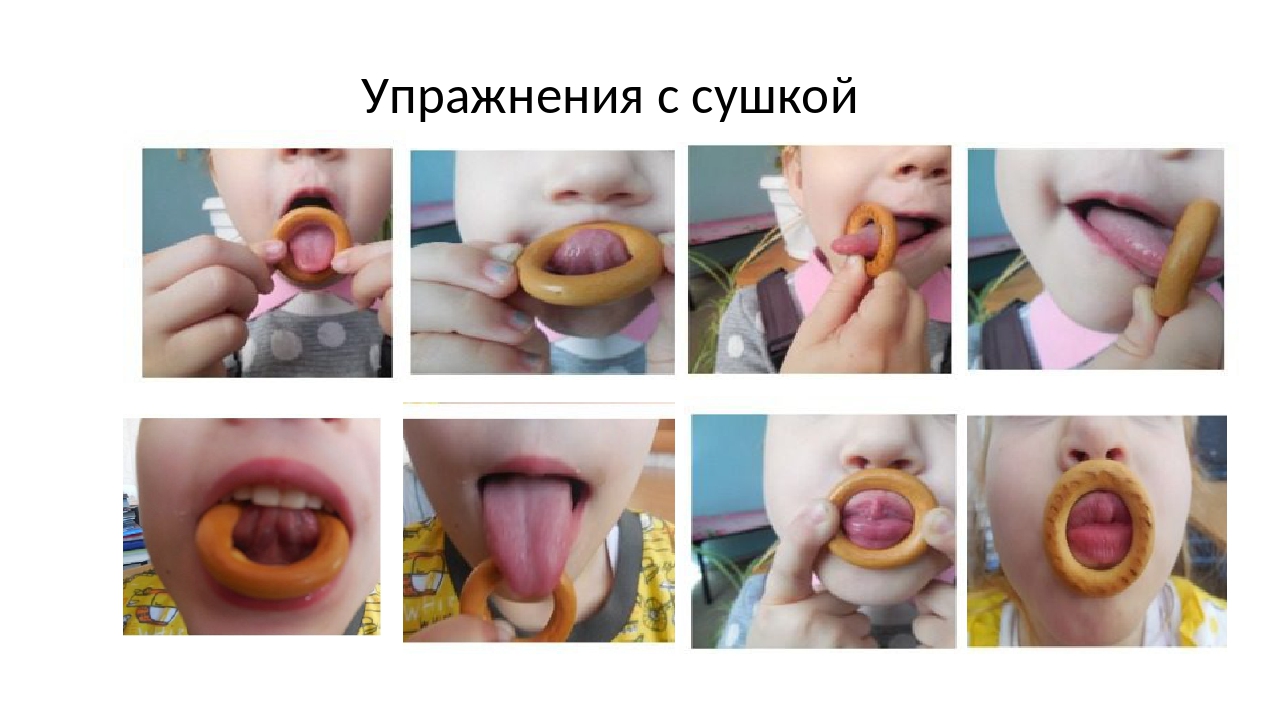 Вкусные артикуляционные упражнения
Упражнения с конфеткой (орехом, сухофруктам, ягодой и т.д.)
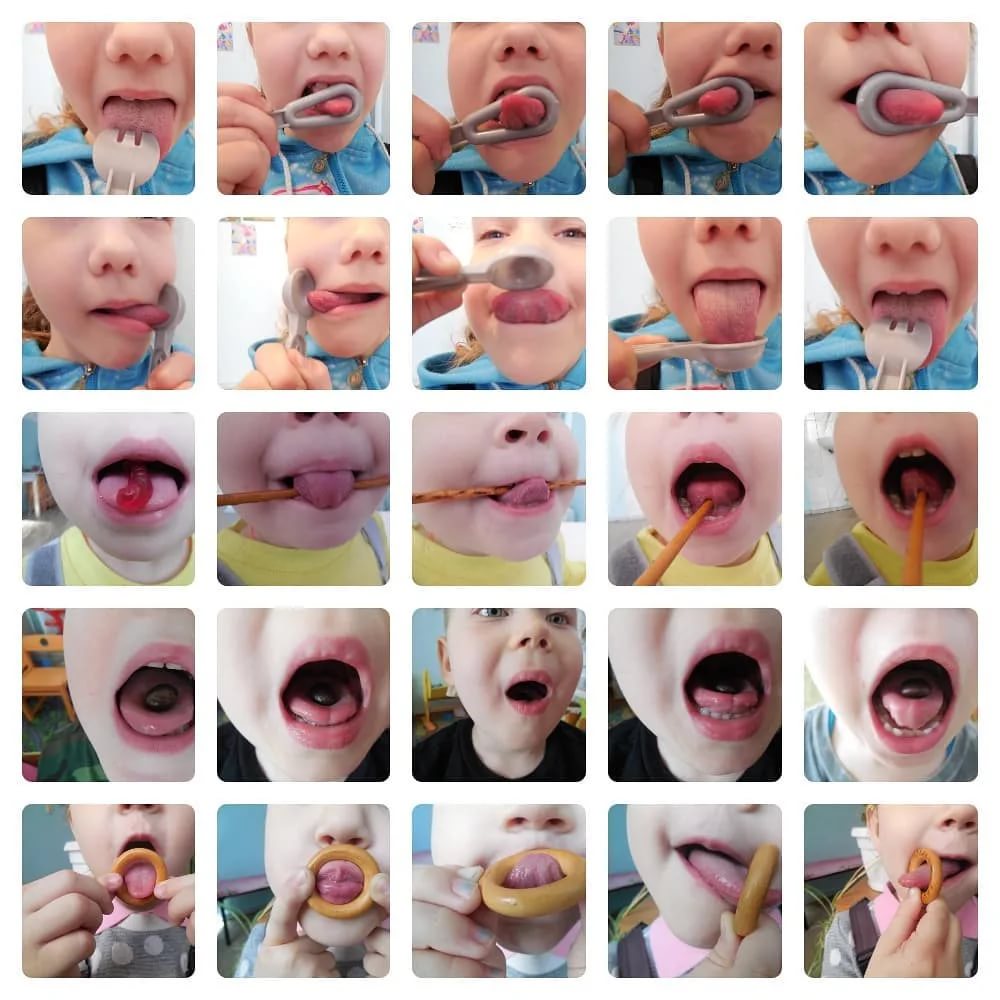 Дыхательная гимнастика
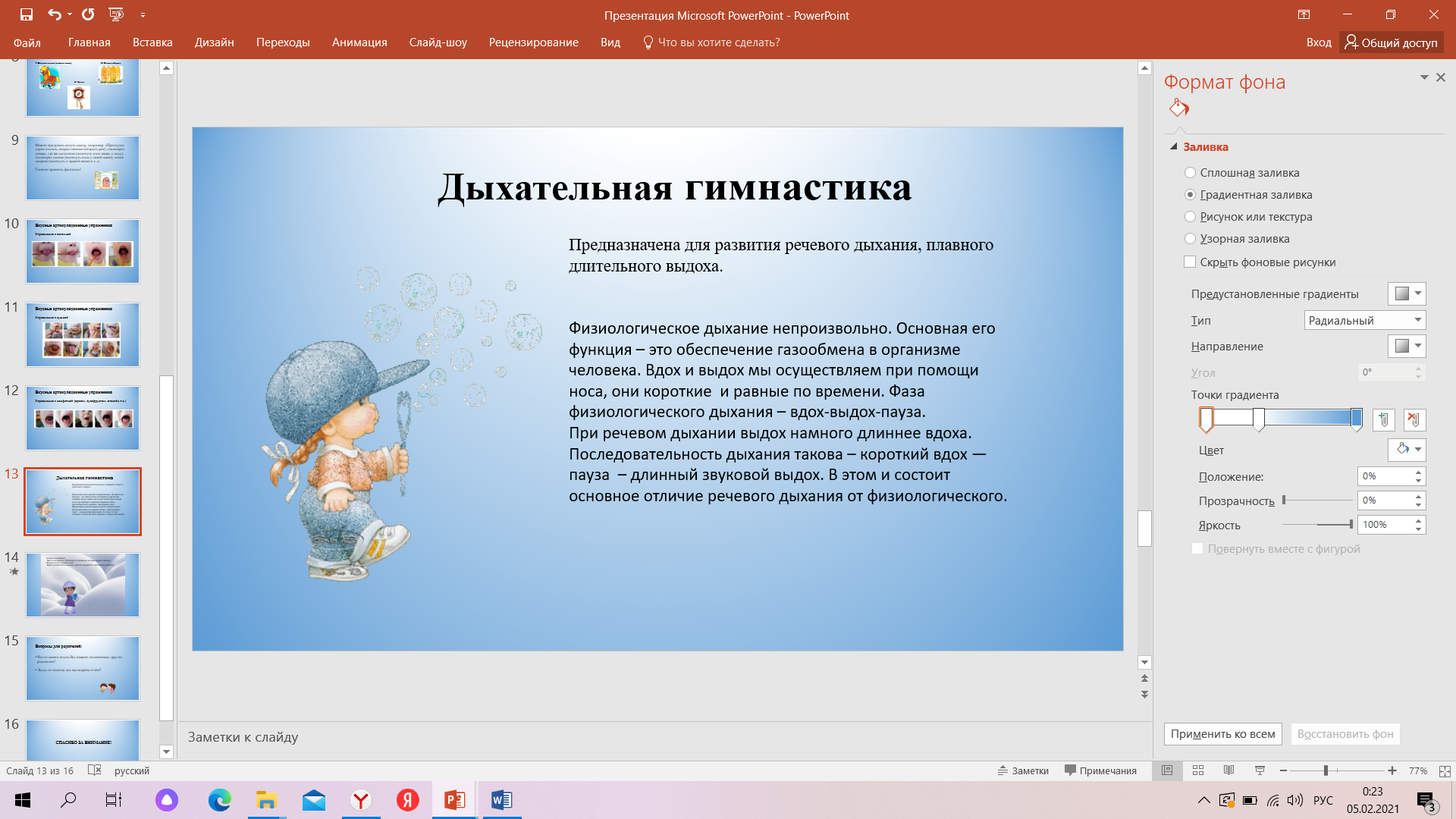 Для чёткого и правильного произнесения звуков, для того, чтобы речь была плавной и выразительной, необходимо хорошо развитое речевое дыхание, а развить его нам и помогает дыхательная гимнастика.
Игровые упражнения для развития речевого дыхания:
1. Игры с музыкальными инструментами
2. Мыльные пузыри
3. Воздушные шарики
4. Игры с ватой, различными шариками разного веса: пластмассовые, деревянные, резиновые (небольшого объема), бумажками, пушинками, листочками и т.д. 
5. Игры с водой и т.д.
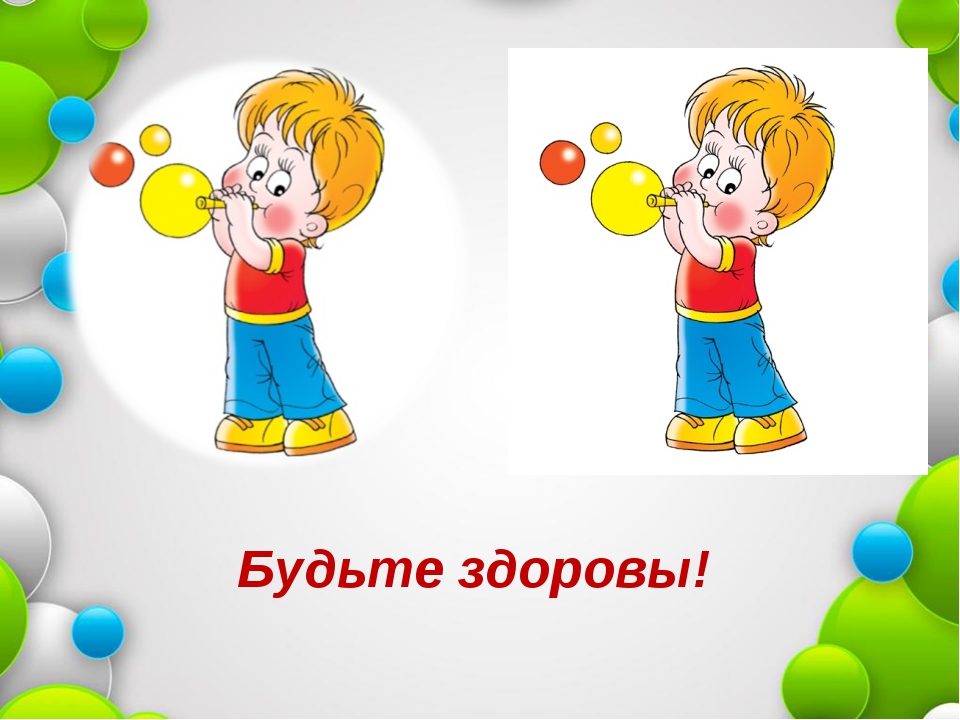 Рекомендации при проведении дыхательной гимнастики
• Заниматься нужно не более 3-5 минут, чтобы не вызвать у детей головокружения
• Нужно стараться следить за тем, чтобы ребёнок не поднимал плечи при вдохе, не надувал щёки при выдохе
• Одежда ребёнка не должна стеснять его движения
• Комната для занятий должна быть хорошо проветренной
• Дыхательную гимнастику не рекомендуется проводить сразу приёма пищи.
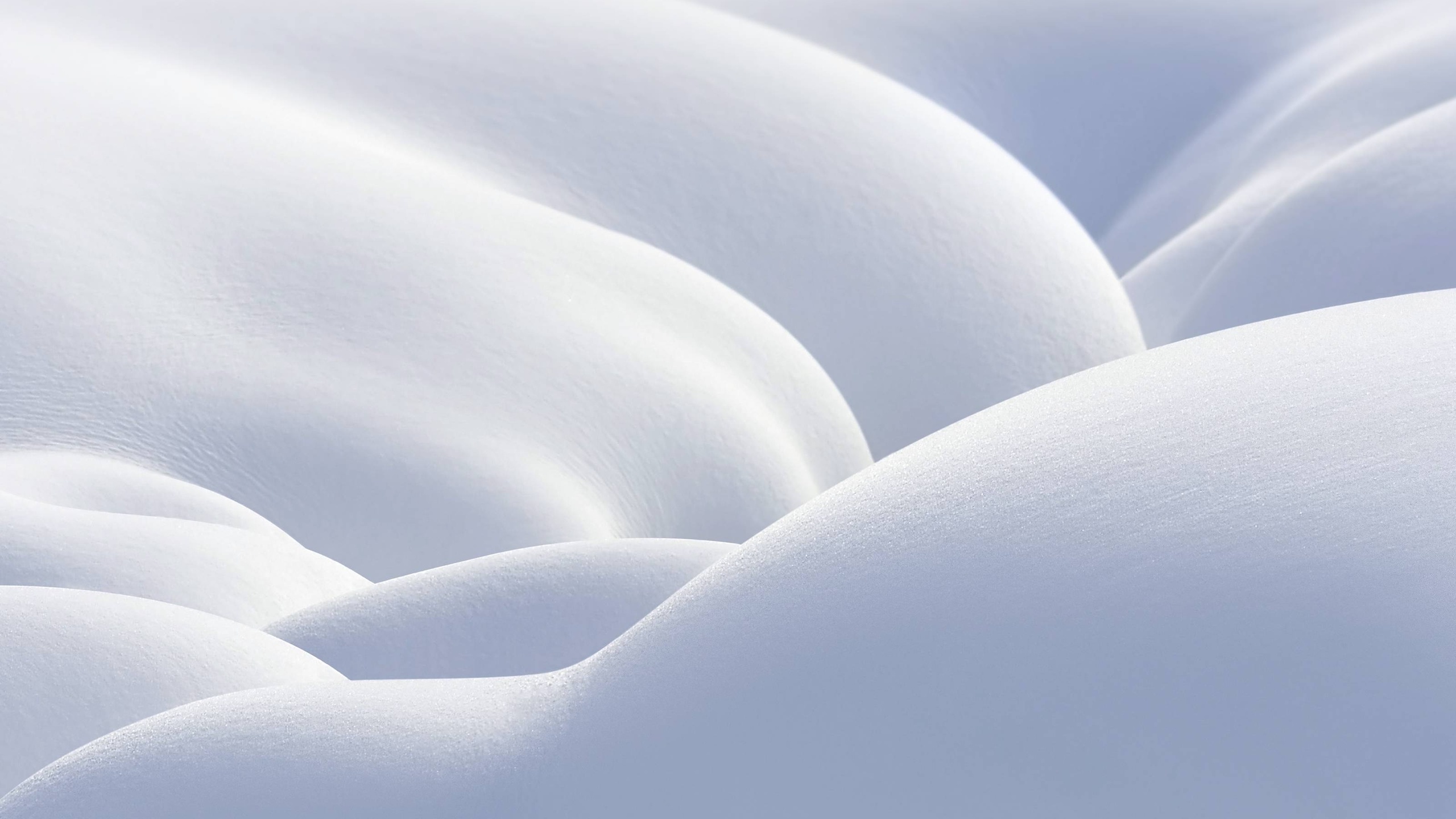 Нажми на снежинки.
 Дается инструкция: «Посмотри на снежинки, которые держит девочка. Вдохни носом и подуй на них».
 Выдох должен быть длинным, щеки не надуваются, губы вытянуты вперед.
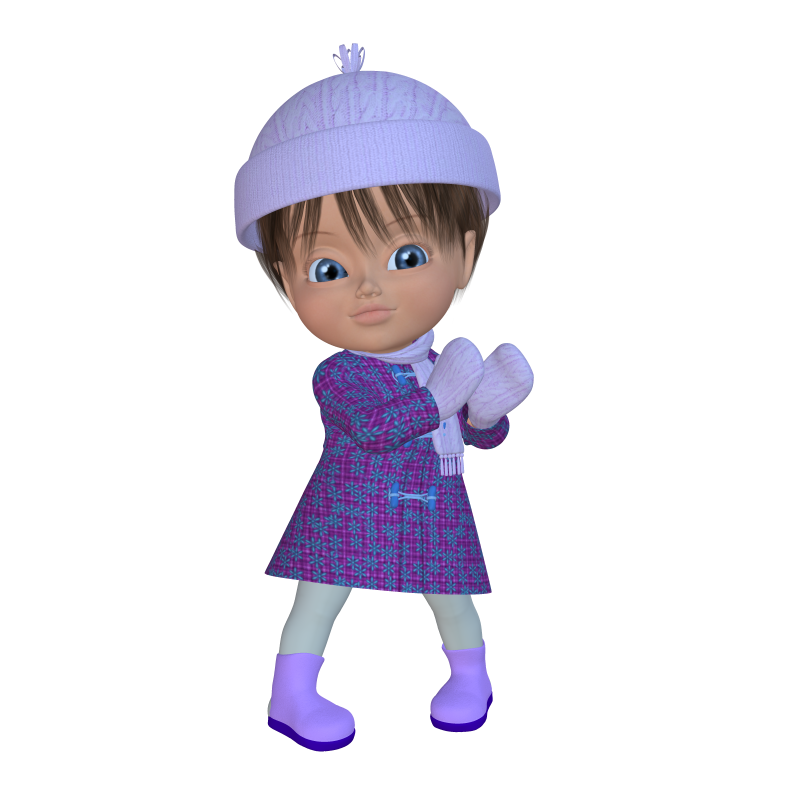 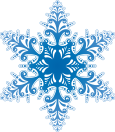 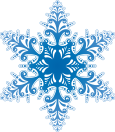 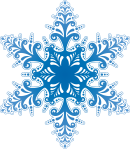 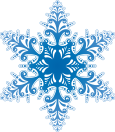 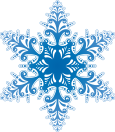 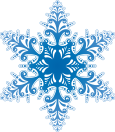 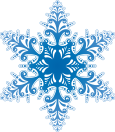 Нажать курсором на листик с зелеными прожилками. 
Перед нажатием дается инструкция: «Посмотри на листик и вдохни носом, плечи опусти вниз. Постарайся выдыхать пока летит листик».
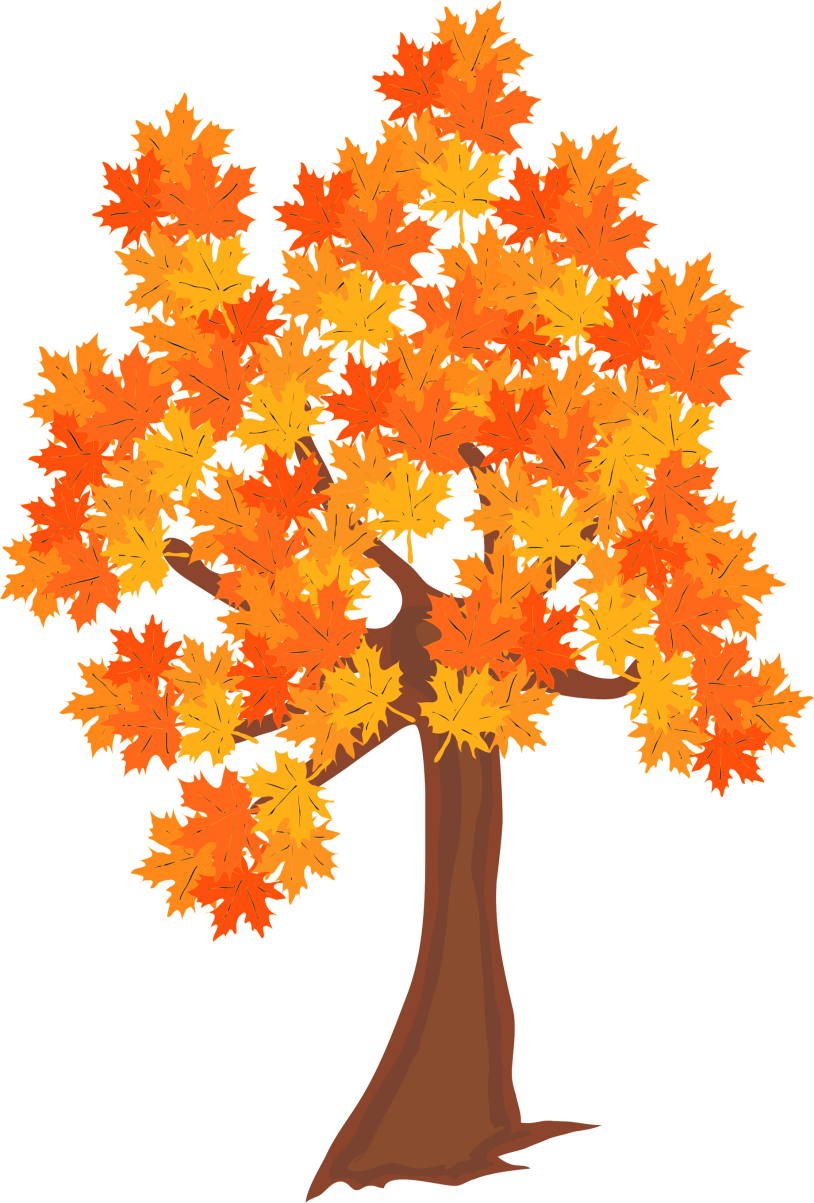 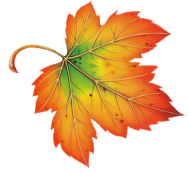 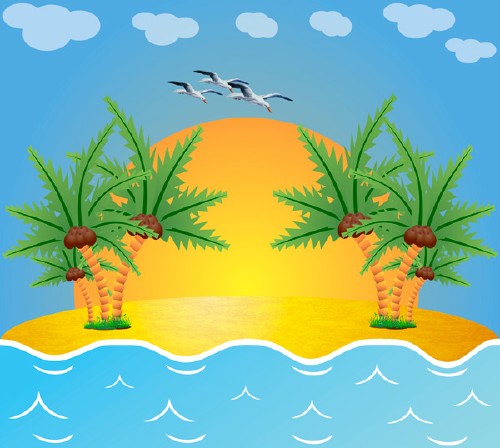 Дается инструкция: «Вдохни носом и дуй на кораблик. Помоги капитану переплыть море».
Выдох должен быть длинным, щеки не надуваются, губы вытянуты вперед.
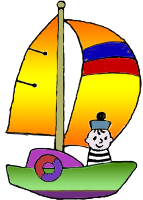 Вопросы для родителей:
Что из своего опыта Вы можете посоветовать другим родителям? 

 Была ли полезна для вас встреча и чем?
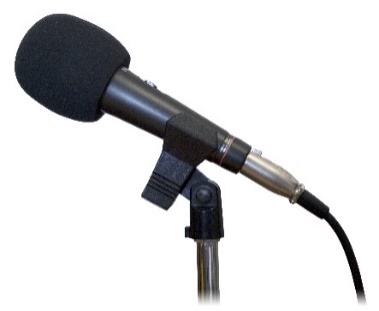 СПАСИБО ЗА ВНИМАНИЕ!